МАДОУ «Детский сад комбинированного вида № 4 «Солнышко»
Проект «Мой город»
Авторы проекта: 
Власенко Нина Владимировна, воспитатель, I кв. категорияКонстантинова М.А воспитатель, СЗД
Емельянова Юлия Николаевна, учитель-логопед, высшая кв. категория,
Арамиль 2019
ПАСПОРТ ПРОЕКТА
Тема: «Мой город»
Авторы проекта: Власенко Нина Владимировна, воспитатель, I кв. категория
Мингалева Ирина Александровна, воспитатель, I кв. категория,
 Емельянова Юлия Николаевна, учитель-логопед, высшая кв. категория, 
Продолжительность проекта: краткосрочный (с 07.10.2019г. по 31.10.2019)
Тип проекта: творческий, информационно-исследовательский. 
Участники проекта: дети логопедической группы, воспитатели, родители, учитель-логопед.
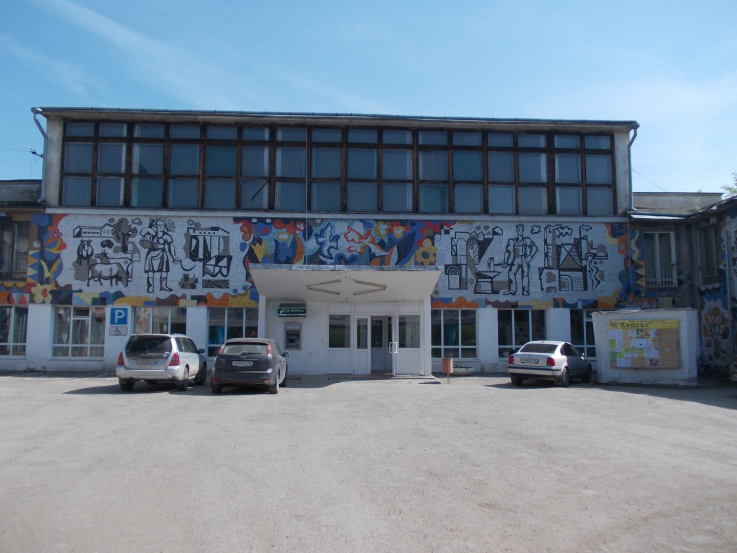 Актуальность реализации проекта:
Дети - это наше будущее, а значит будущее нашей страны. Каждый из нас должен любить свою страну. Начинать воспитание любви к своей родине нужно с малого. С любви к своему городу.
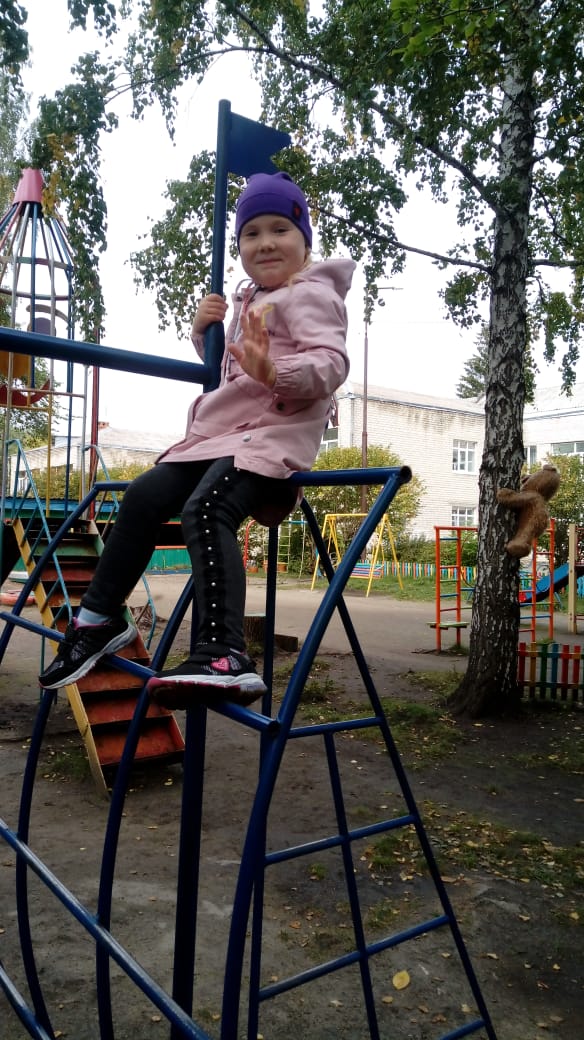 Проблема:
Дети не задумываются о том, что город, в котором они живут – это их малая родина. Не знают ничего об его истории, достопримечательностях.
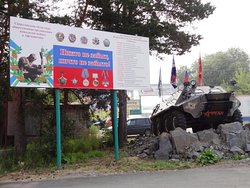 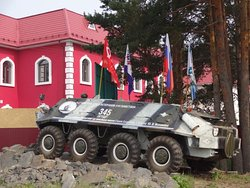 Ожидаемые результаты:
дети имеют начальные знания об истории родного города, могут рассказать об интересных, исторических местах своей малой родины, имеют опыт совместной деятельности с родителями.
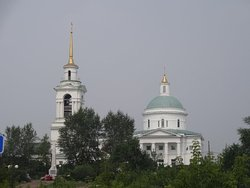 Цель проекта:
создать условия для развития у детей патриотических чувств.  Повышение активности участия родителей в жизни группы.
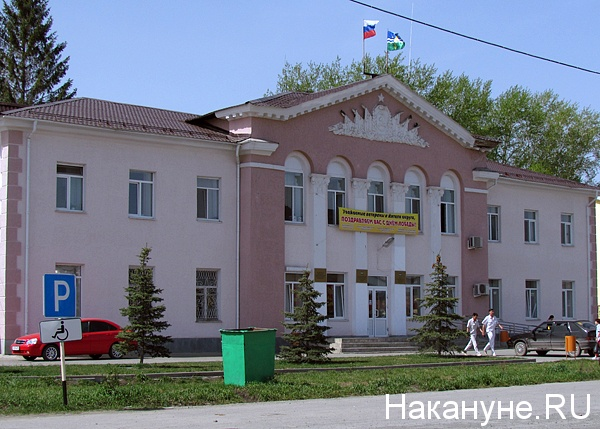 Задачи:
воспитывать у детей любовь к родному городу, 
сформировать у детей начальные представления об истории родного города, его достопримечательностях, 
расширять кругозор детей и словарный запас,
развивать патриотические чувства у детей,
продолжать работу над развитием творческих способностей детей
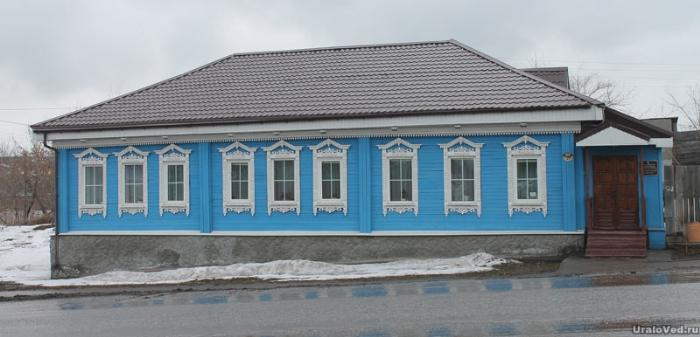 1 этап. Информационно-накопительный:
1. Подобрать необходимую литературу, иллюстрационный материал, материал для игровой деятельности детей для успешной реализации проекта.
2. Заинтересовать детей и родителей темой проекта, вовлечь их к совместной деятельности, направленной на достижение цели проекта.
3. Создать необходимую базу для продуктивной и творческой деятельности детей.
4. Составить перспективный план мероприятий.
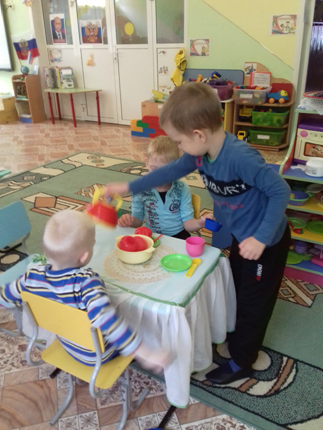 2 этап. Практический:
Игровая деятельность.
Сюжетно-ролевая игра «Идём в детский сад», «Семья», « Экскурсия по городу».
Цель: развивать у детей патриотические чувства, учить подражать взрослым: маме, папе, бабушке, дедушке; воспитывать любовь к родному дому, городу; продолжать учить играть всем вместе, дружеским взаимоотношениям со сверстниками.
Настольно-печатная игра «Город», лото «Профессии»
Цель: воспитывать любовь и уважение к окружающим нас людям, расширять кругозор и обогащать словарный запас детей новыми терминами, развивать связную речь.
Словесные игры «Путь - дорога », «Доскажи словечко», «Ты мне – я тебе».
Цель: расширить у детей знания об улицах города, научить их правильно произносить, продолжать развивать умение слушать и слышать собеседника, развивать речь, память, образное мышление.
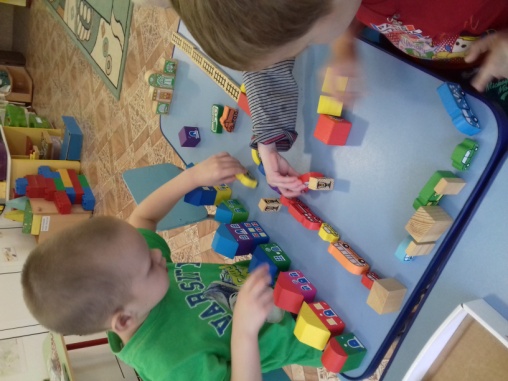 Сюжетно-ролевая игра «Семья»
Конструирование  «Мой город»
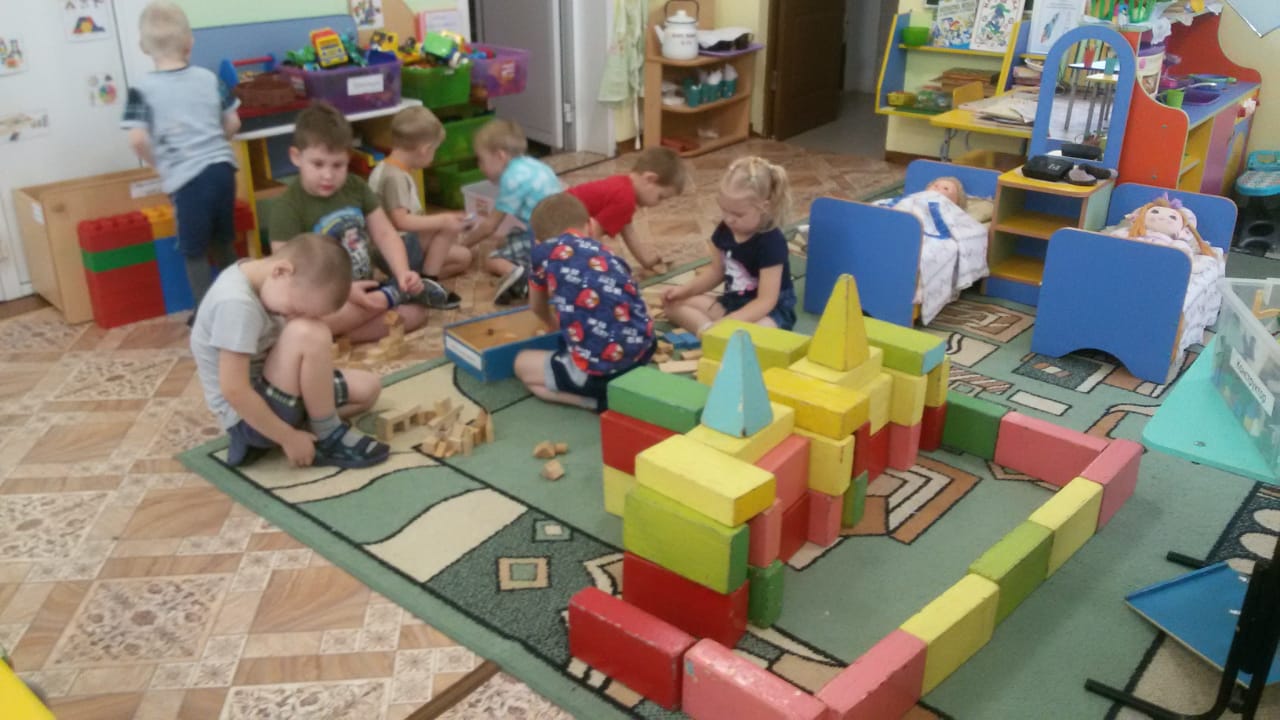 Речевое развитие:
Цель: формировать у детей понятие «малая родина», расширить словарный запас, воспитывать любовь к родному краю, воспитывать бережное отношение к окружающей природе, учить внимательно наблюдать и слушать, развивать речь и память.
Чтение стихов и небольших рассказов уральских писателей. 
Беседа: «Кто где живёт?», «Где родился, там и пригодился», «Чем помочь родному городу?», «Достопримечательности нашего края», «Улочки – закоулочки». 
Рассматривание альбомов: «Город Арамиль», «Арамиль. Казачий дозор в Арамильской слободе», «Парк Сказов».
Чтение пословиц и поговорок о родине, загадки. 
Музыкально-театрализованная деятельность.
Цель: учить слушать импровизировать, развивать 
ритмику движений, учить соответствовать выбранной роли.
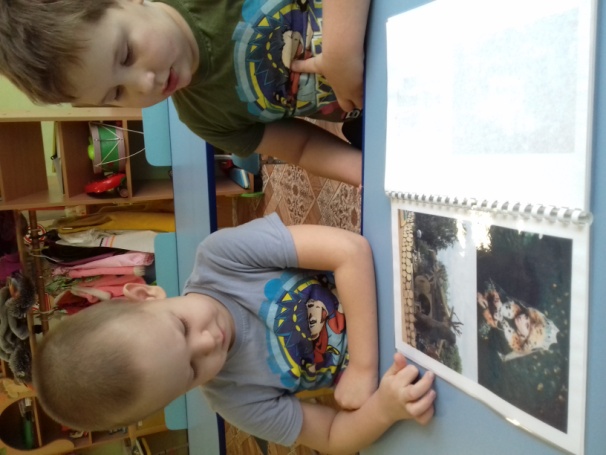 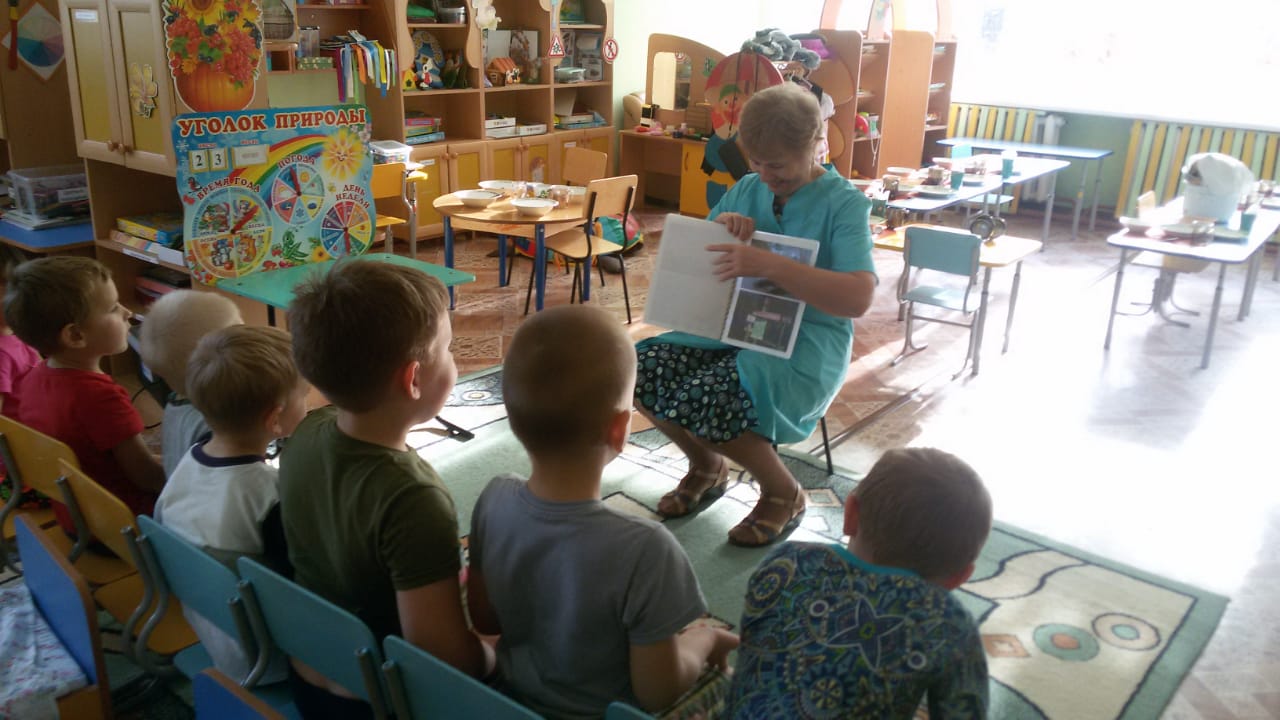 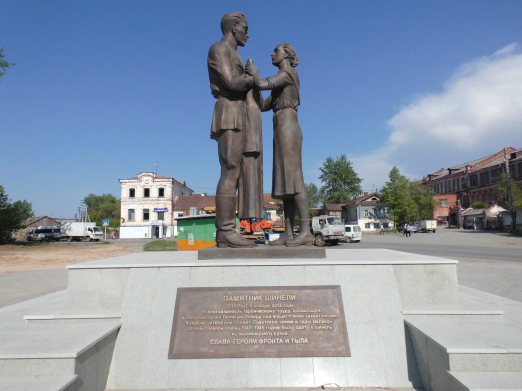 Рассматривание альбомов
Художественно-эстетическое развитие:
Цель: развивать творческие способности детей, прививать аккуратность в работе, воспитывать любовь к труду.
Изготовление коллективных работ «Уральский лес», «Любимый сердцу уголок».
Фотовыставки «Природа родного края»
Цель: воспитывать патриотические чувства, чувство гордости за родной край, учить видеть прекрасное в простых вещах.
Продуктивная деятельность.
Рисунок: «На детской площадке», «Мой дом», «Моя семья».
Аппликации: «Детский сад», «Улица нашего города».
Лепка: «Деревья вокруг», «Хозяйка медной горы» (по сказам П.П.Бажова)
Конструирование из бумаги (оригами) «Фруктовый сад»
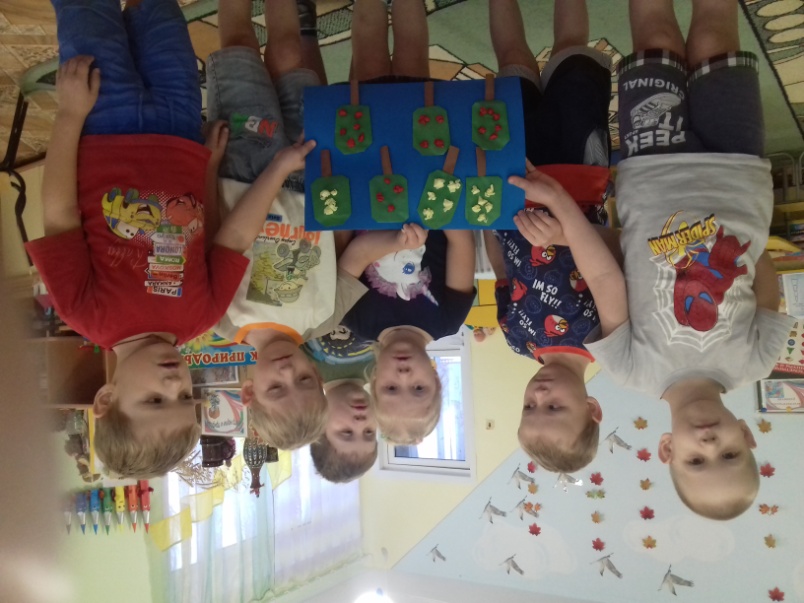 Конструирование из бумаги 
«Фруктовый сад»
Рисование 
«На детской площадке»
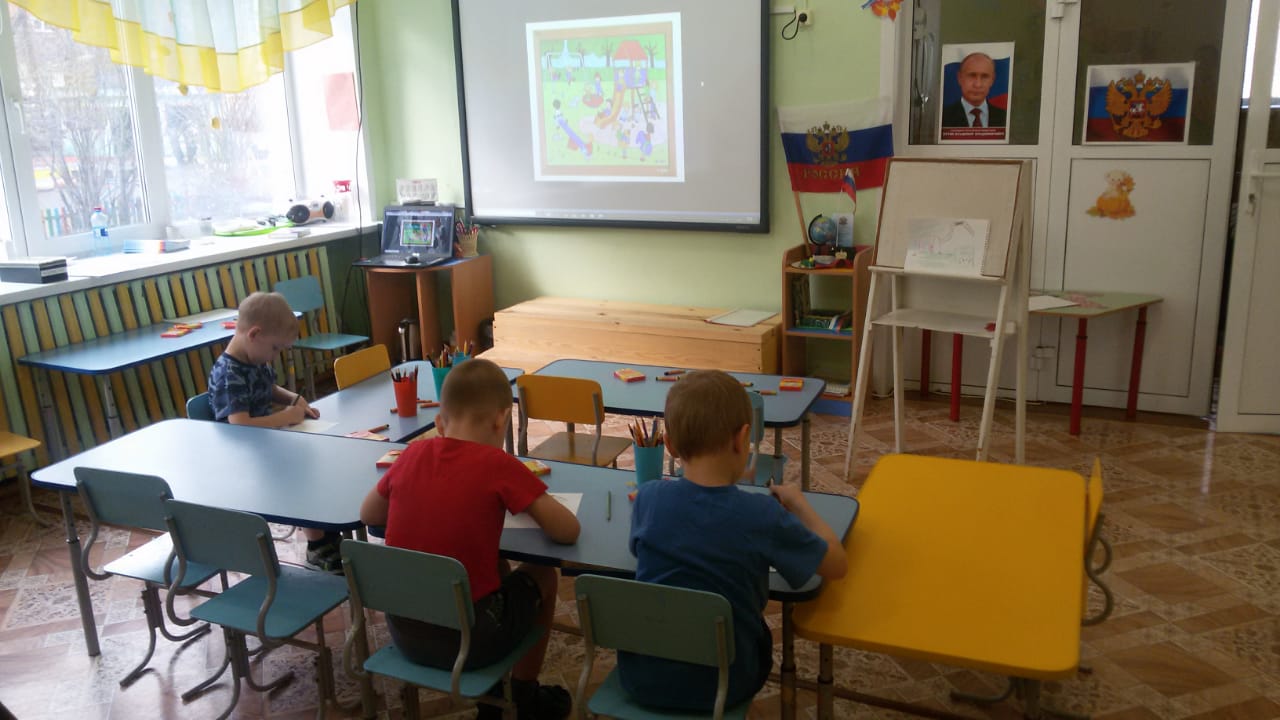 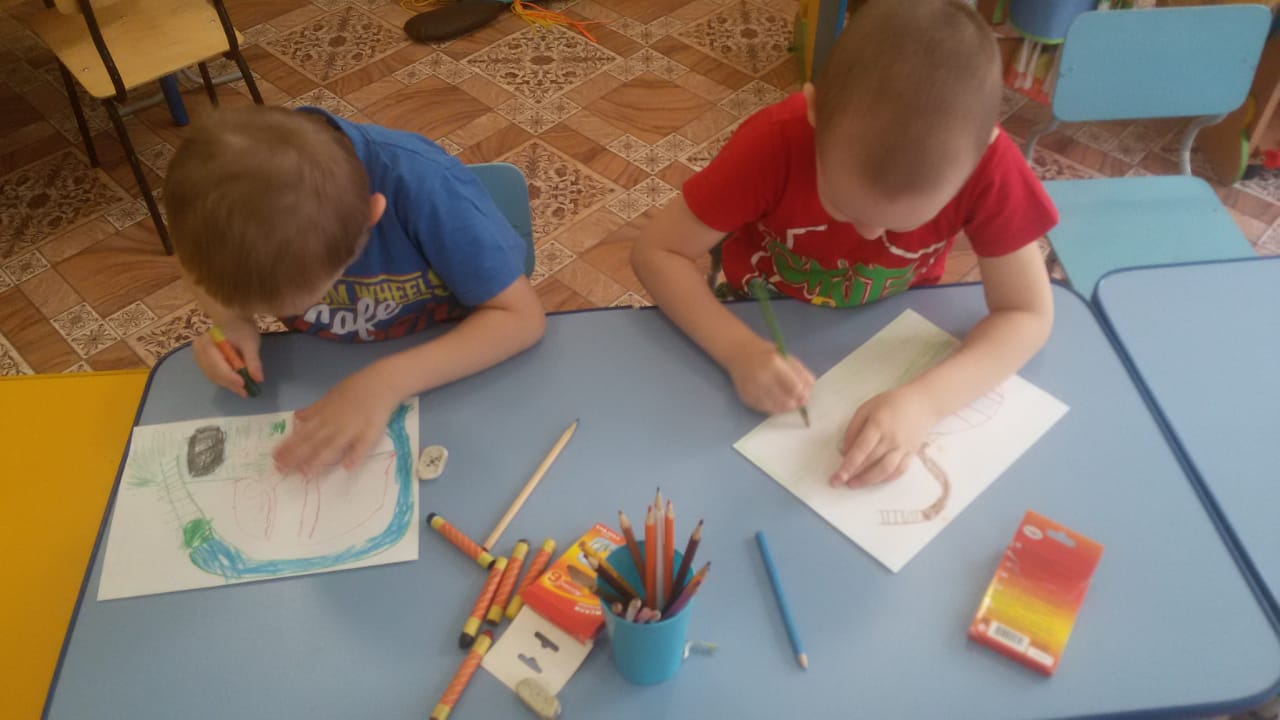 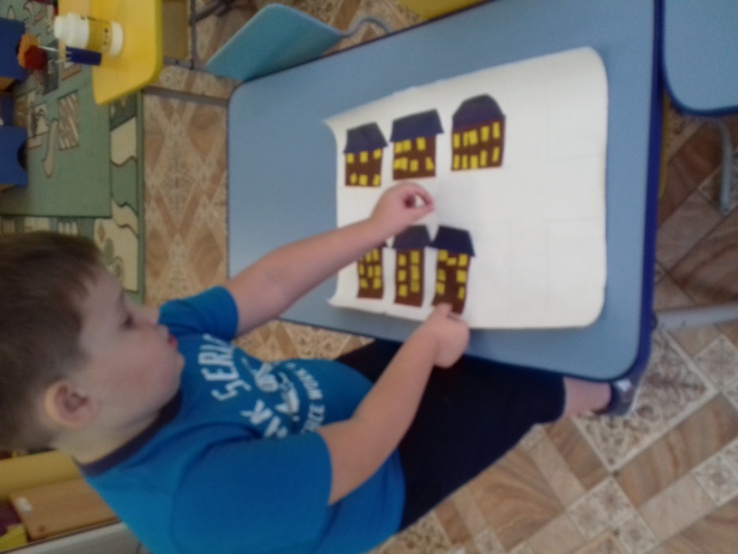 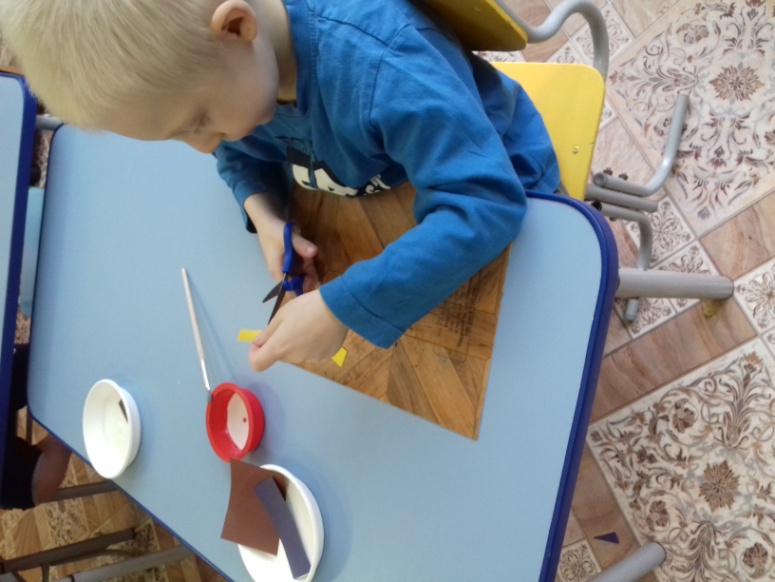 Аппликация 
«Улица нашего города»
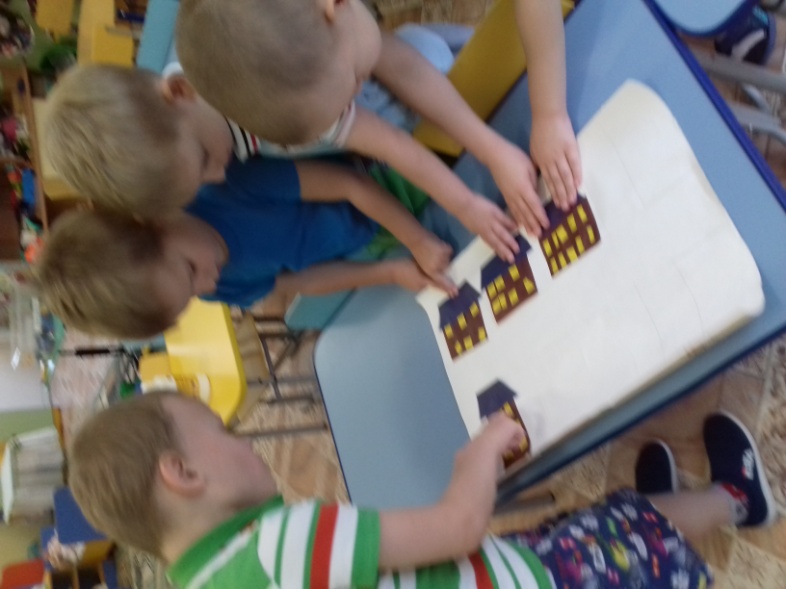 3 этап. Завершающий:
Продукт проектной деятельности.
Коллективная работа «Уральский лес».
 Коллективная работа «Любимый сердцу уголок»
 Выставка в группе «Достопримечательности нашего края».
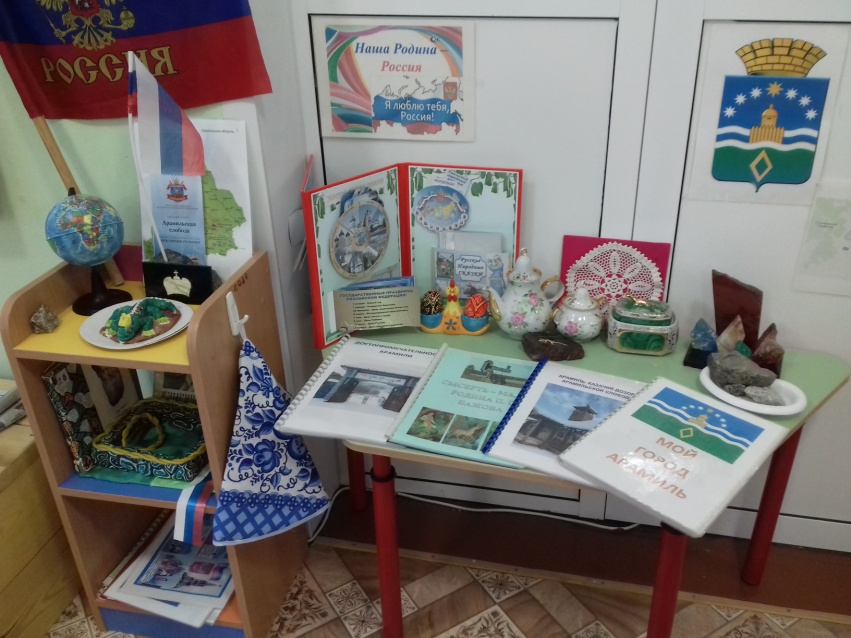 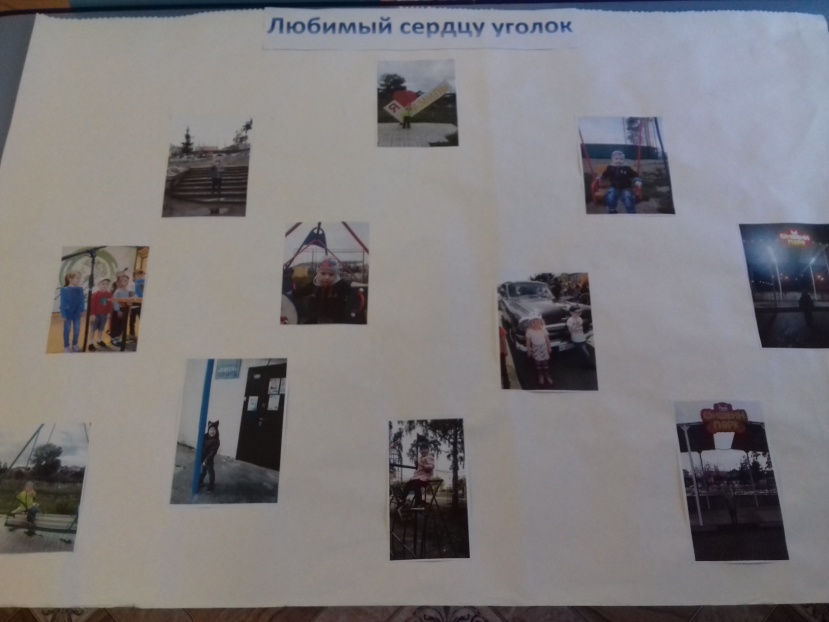 «Любимый сердцу уголок»
Выставка в группе
СПАСИБО ЗА ВНИМАНИЕ